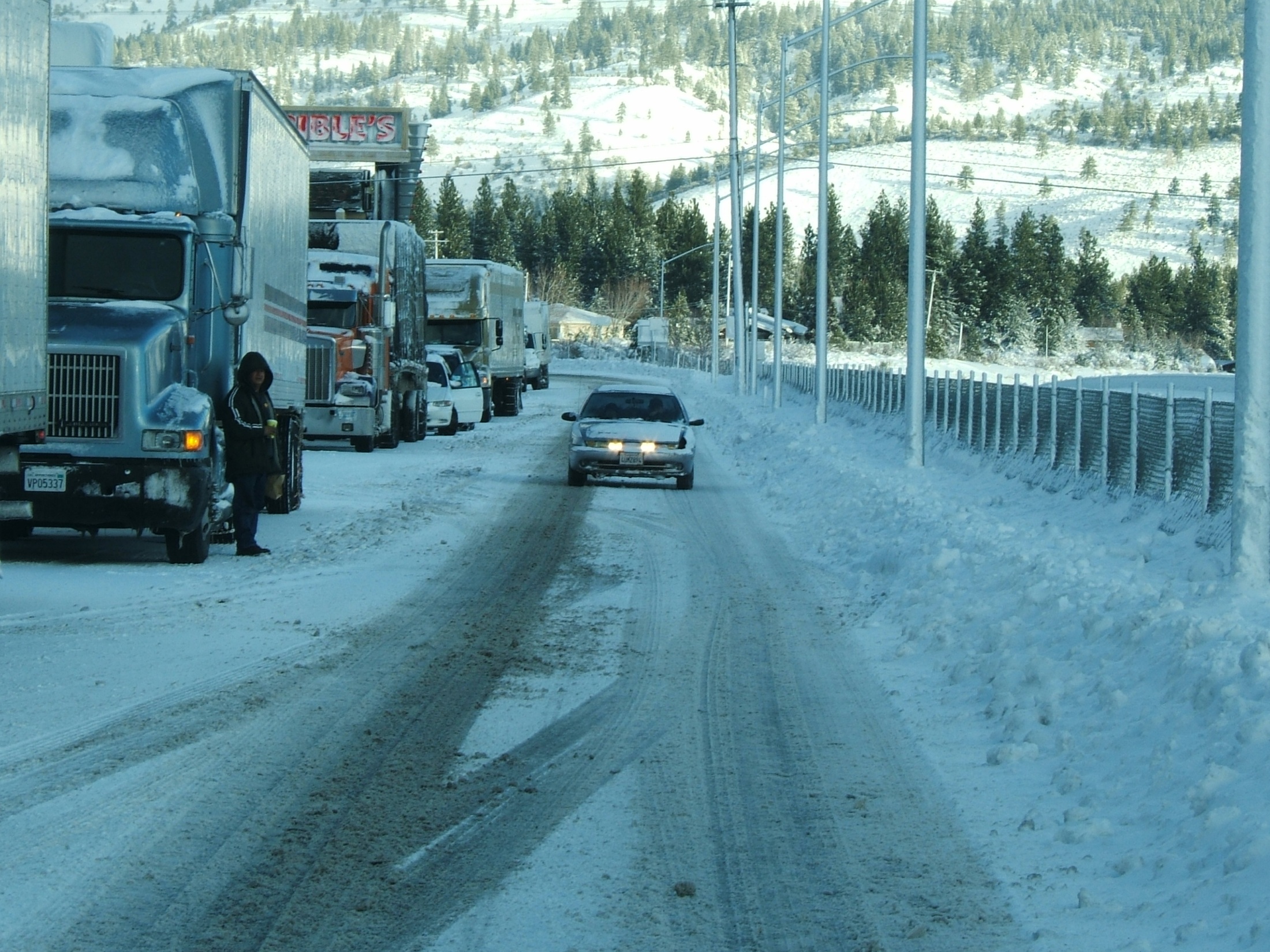 TRAVELER INFORMATION
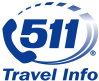 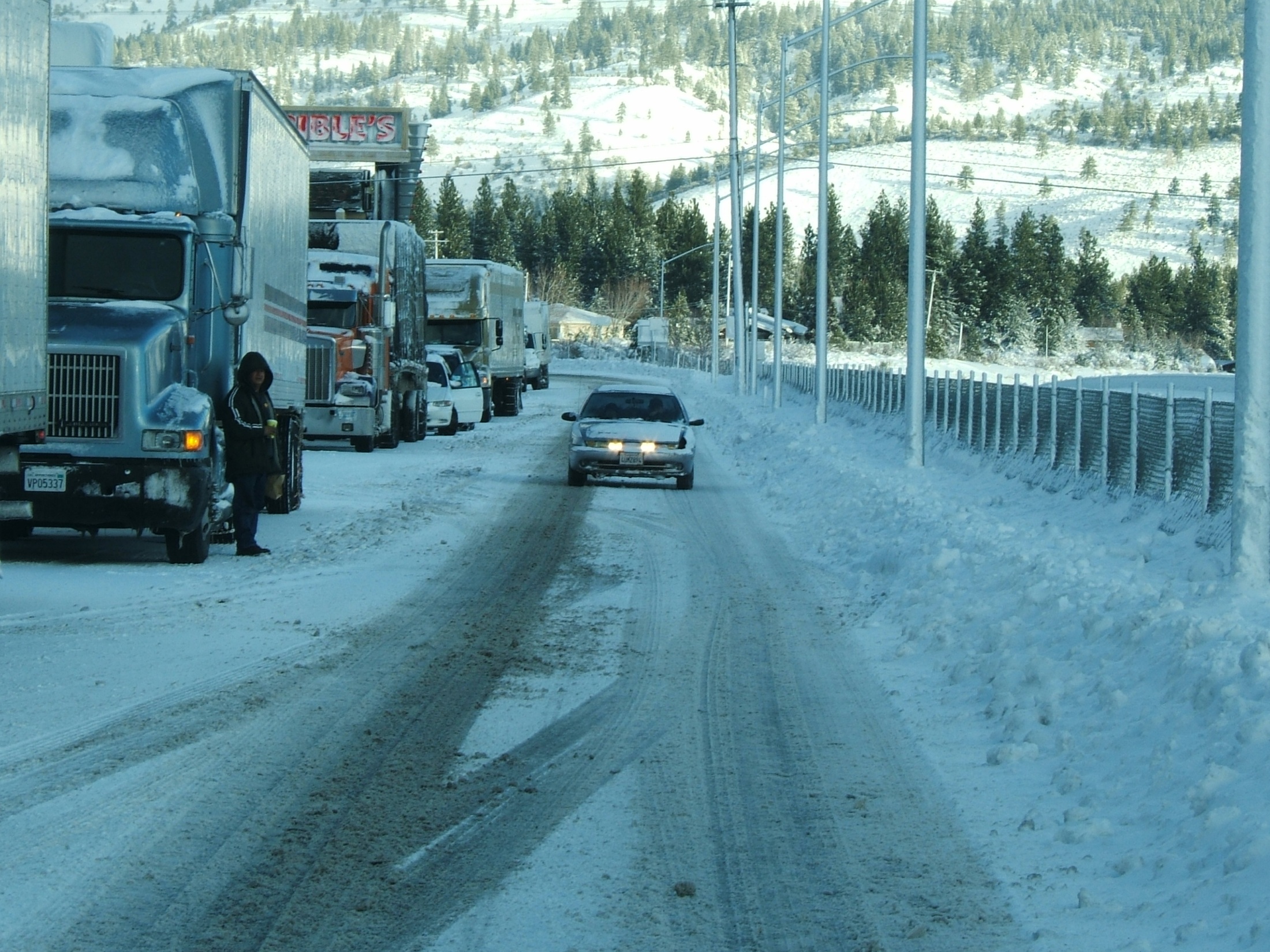 511 Meeting
Feedback & Discussion
How is your state addressing freight needs via Traveler Information?
Available truck parking (public/private)
  Advance notice of road restrictions/closures
  Coordinate or share information with other states
  Freight-specific menu selections or web pages in 511
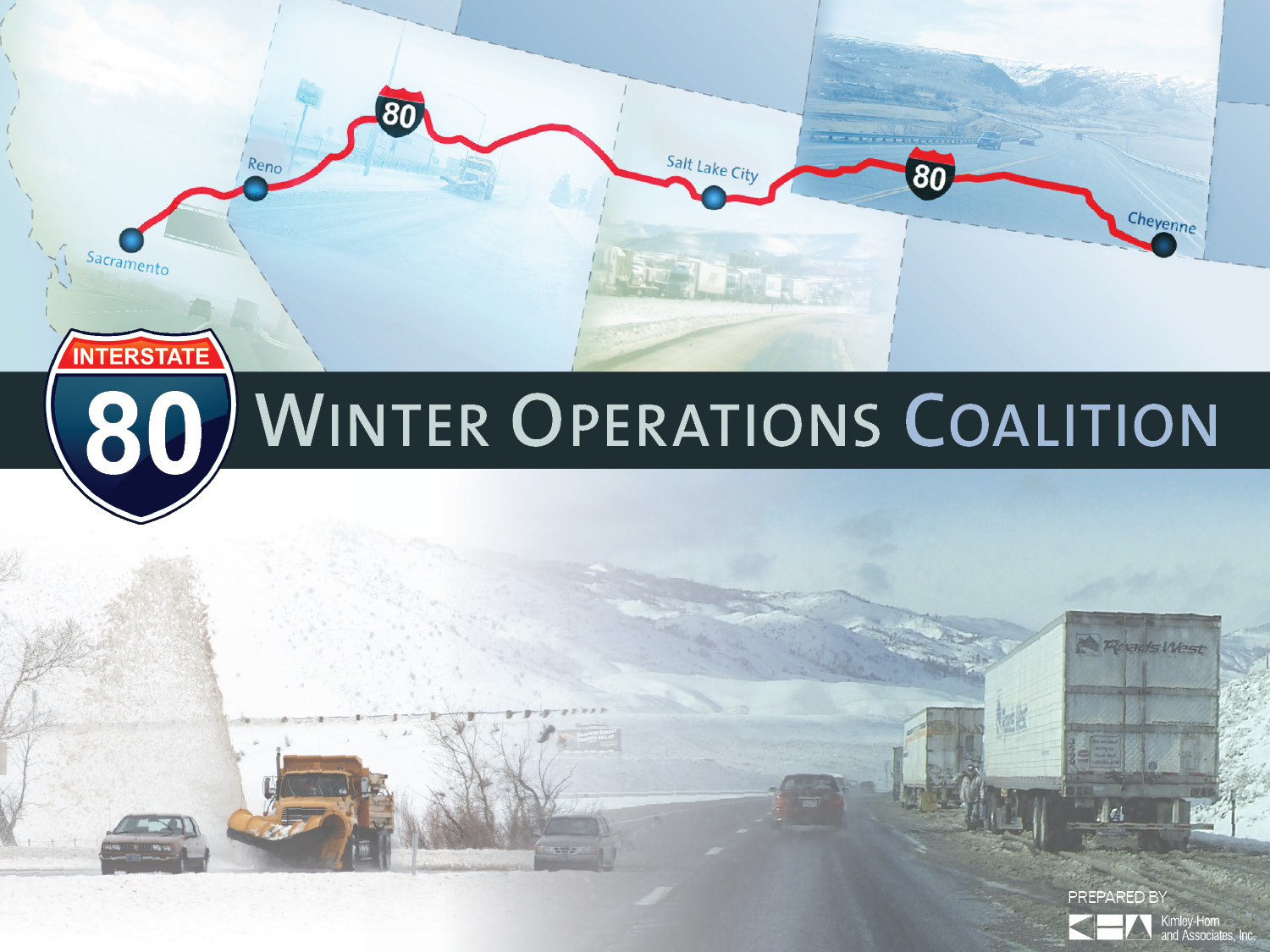 WINTER OPERATIONS COALITION
Multi-State Approach to Improved Corridor Operations
[Speaker Notes: Formed between the partnering states to discuss and improve corridor operations along I-80.
Primarily from a winter perspective]
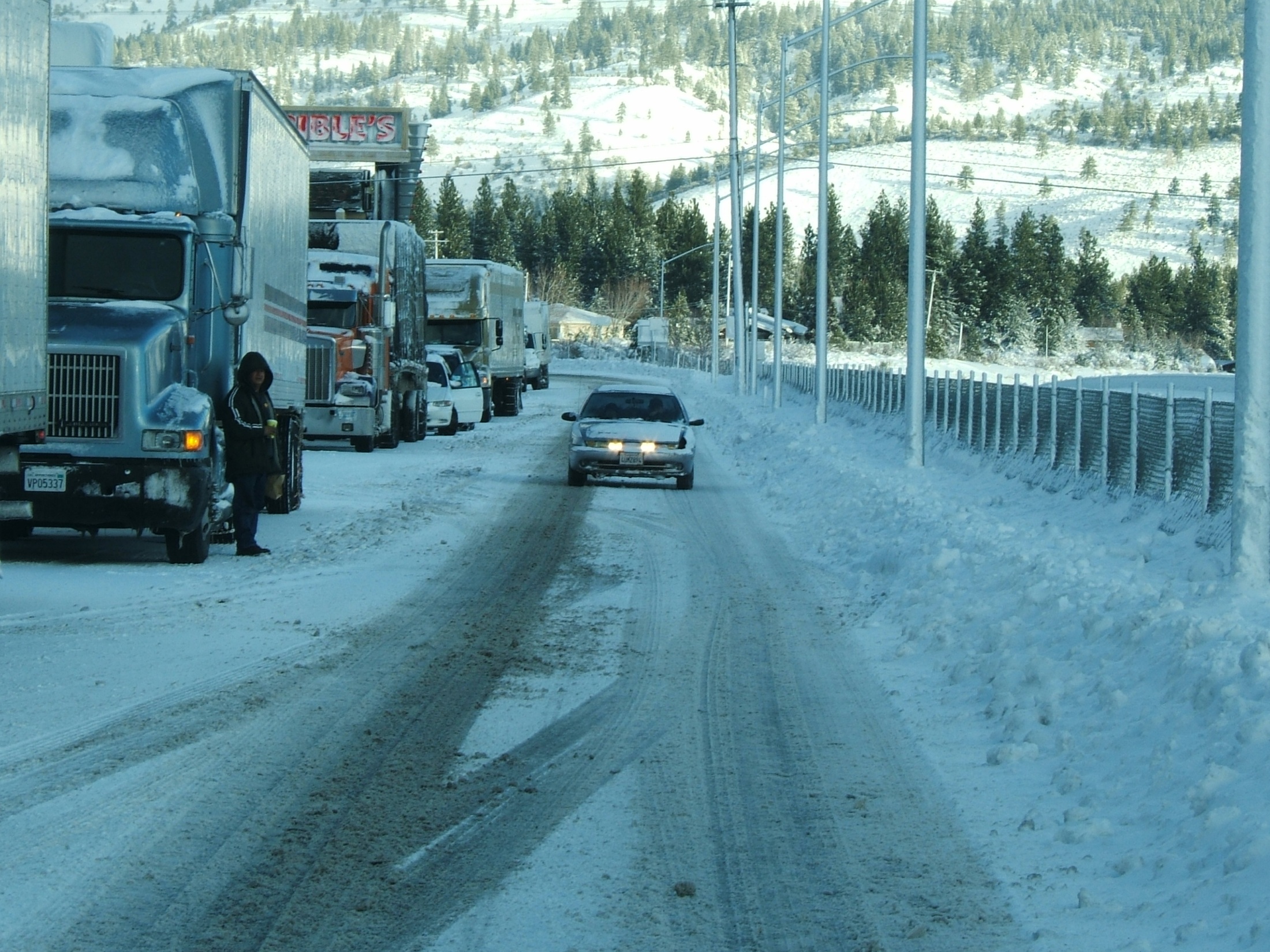 High Profile Vehicle Restrictions
Prohibit specific vehicles when sustained wind speeds and wind gusts exceed certain levels

  Notification via DMS, 511 website & phone line, HAR and subscription text and/or email messages
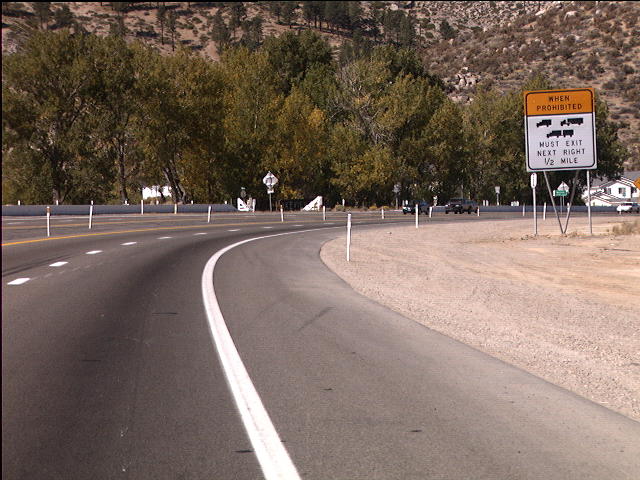 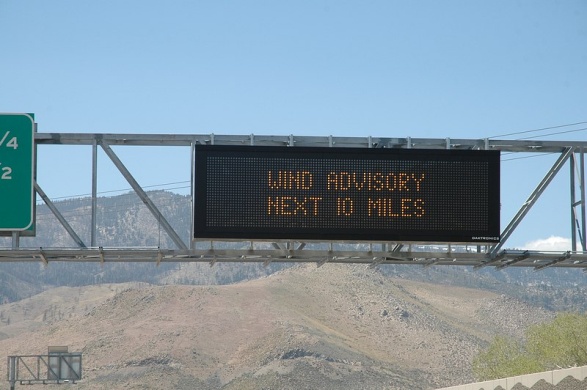 [Speaker Notes: Currently in place on US 395 between Reno & Carson City.  Similar restrictions will be put in place when the Hoover Dam Bridge opens in October on US 93 between Arizona and Nevada.]
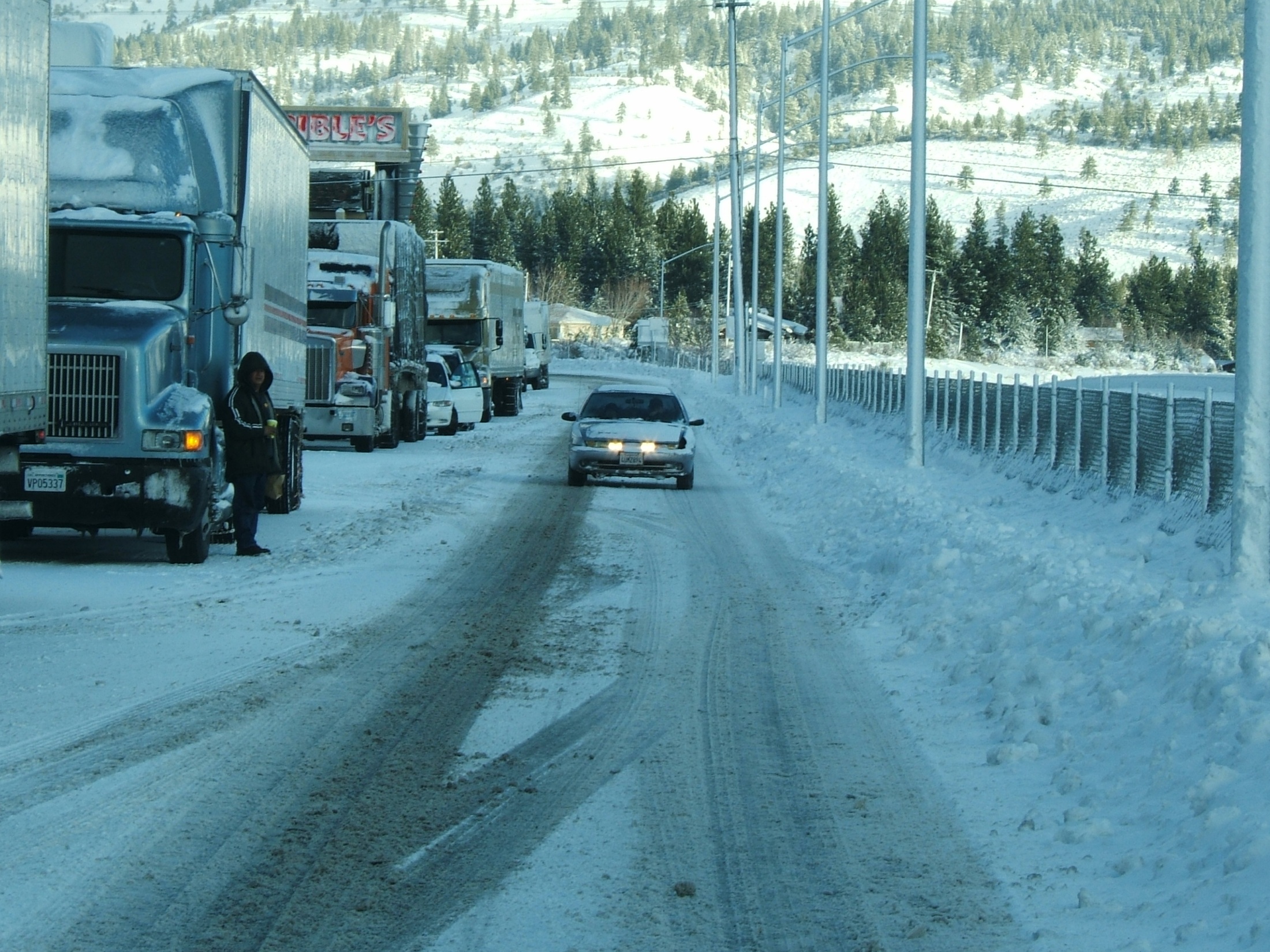 Nevada’s HAR system is automatically populated by 511 information
[Speaker Notes: NDOT has HAR equipment placed at critical locations throughout the state.  Parameters have been set up to provide information relevant to a traveler in that area.  Based on this criteria, relevant 511 information is automatically pushed out to each HAR site.]
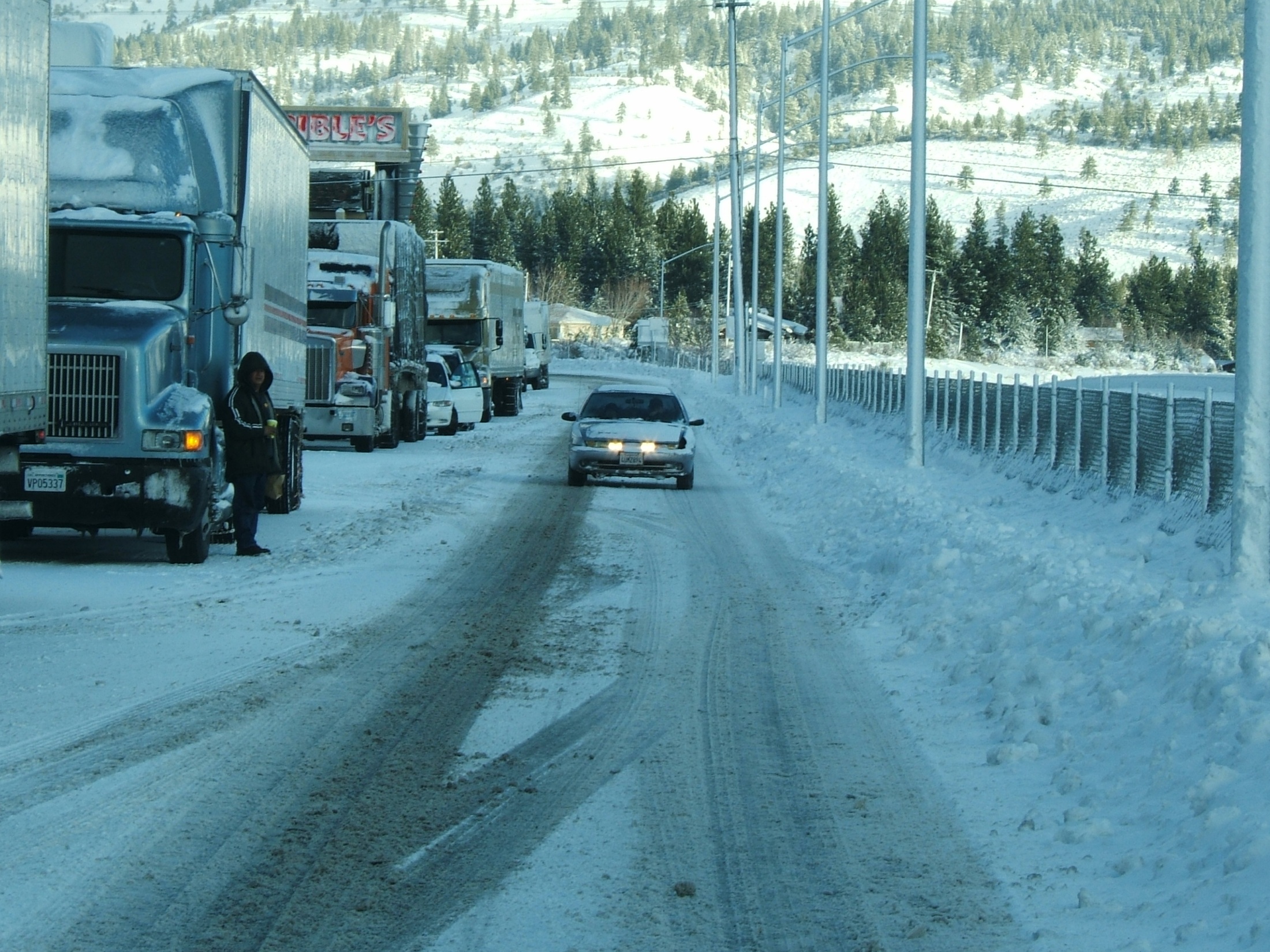 Wireless Internet Service
Service available at key rest stops & Welcome Centers along I-15 & I-80
Access to a traveler information website created by vendor, Scientel Wireless
Links to information regarding road conditions, weather, trucking, tourist information, etc.
[Speaker Notes: NDOT’s over dimensional permitting office would like an automated system that combines truck restrictions into 511, similar to that in Idaho.]
State Feedback
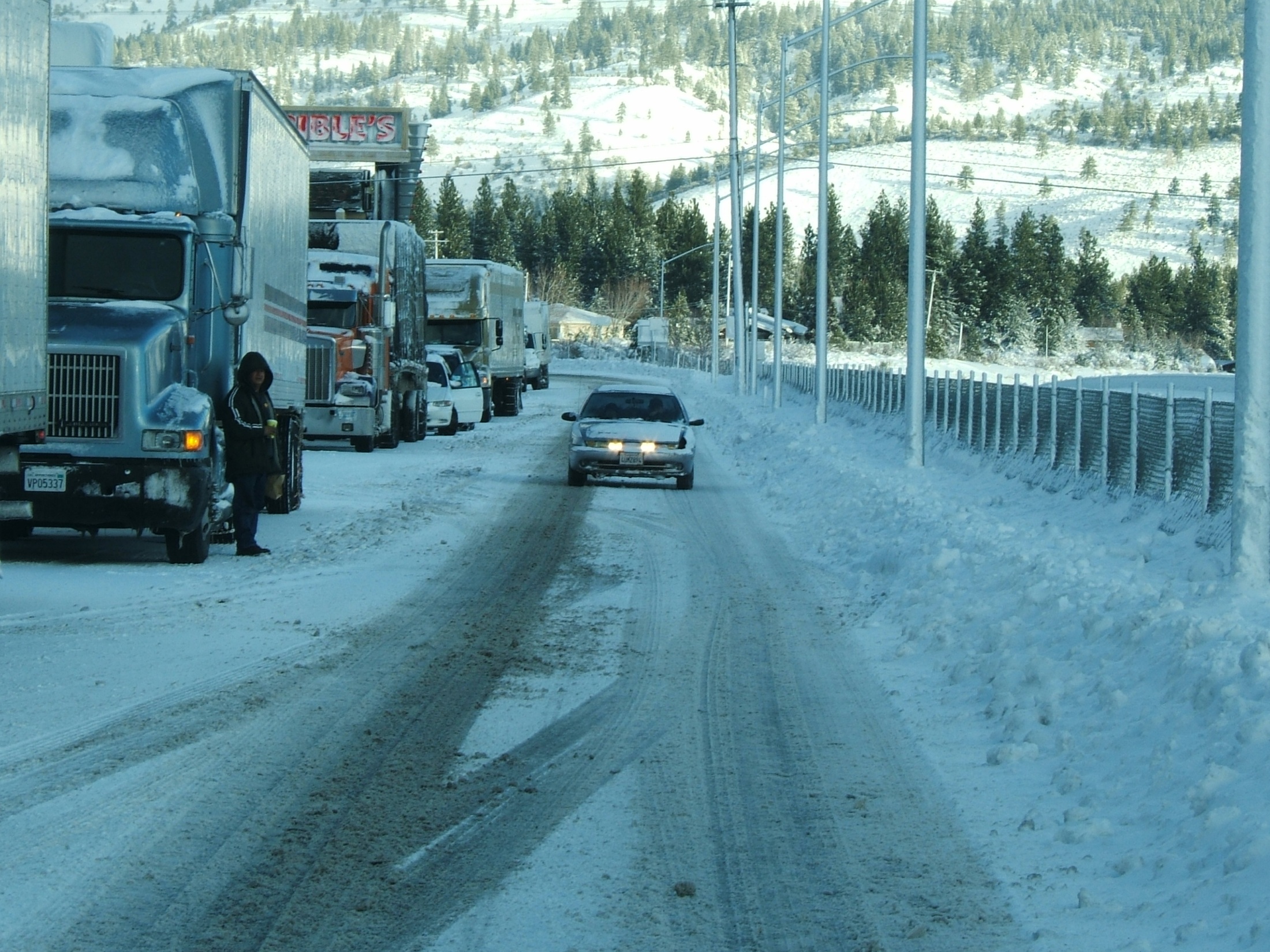 Kansas
I-70 high freight route
Post vertical length, speed info coordinate weather & emergency info
Belong to Heartland States Coalition, which is looking into freight issues
511 has a CVO menu option…transfers to Permit office to provide restriction info, want to expand info
Idaho
CVO info on website
Menu option on phone
Focused on size/weight restrictions, spring thaw info, reduced speed requirements, escape ramp locations
Northwest Passage member
Pennsylvania
Various levels of vehicle restrictions
Pre-emptive closures
Share info with other states via TMCs
Struggling with getting info out
Partnering with local Motor Carrier Association
511 awareness via floodgates
Truck parking – pilot project via grant to post avail spaces via DMS
SACOG
Looking to add in localized truck routing, brake check areas and truck ramp occupancy on website
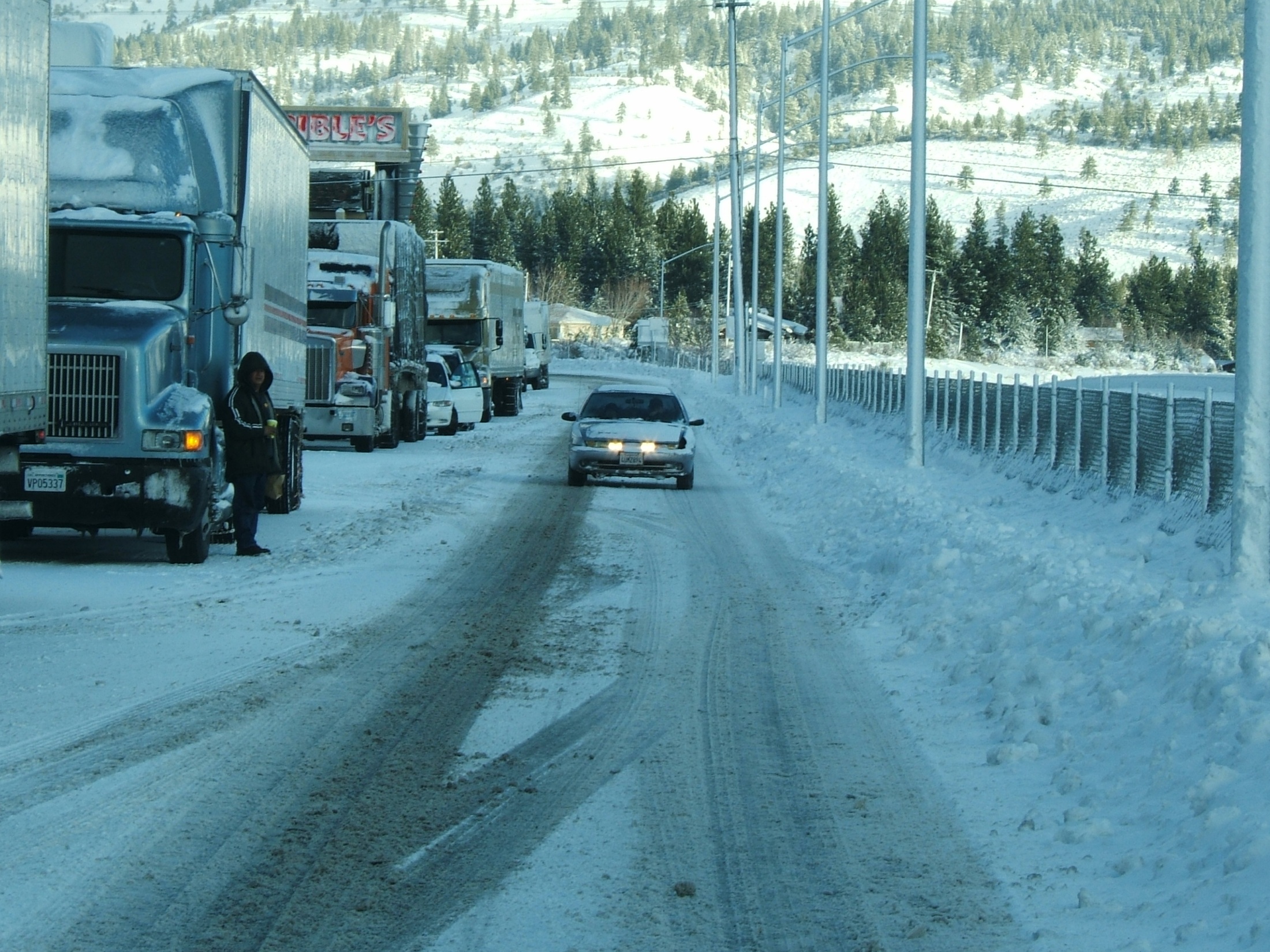 State Feedback, Cont’d.
Northern California
Email notification to Truck Motor Carrier Association  and they send out (24/7) to 750 dispatch terminals
Special Alerts – calls for specific lane closures and timelines
Georgia
I-95 Corridor Coalition
Hub for STIX (Southern Traffic Information Exchange)
Exchanging information across state lines
Manual process up to now….will be automated with new Navigator system
San Diego
Local research on trucking
Separate webpage for CVO:   border crossing info & road restrictions
System to launch within October/November
New York
Generic info on website but working  to provide all CVO data
Trying to address bridge heights:  HUGE number of bridges hit every month
They are extracting restriction info and passing it on to GPS companies (Navteq, TeleAtlas, Rand McNally) to be included in their systems….results in reduction in bridge hits!
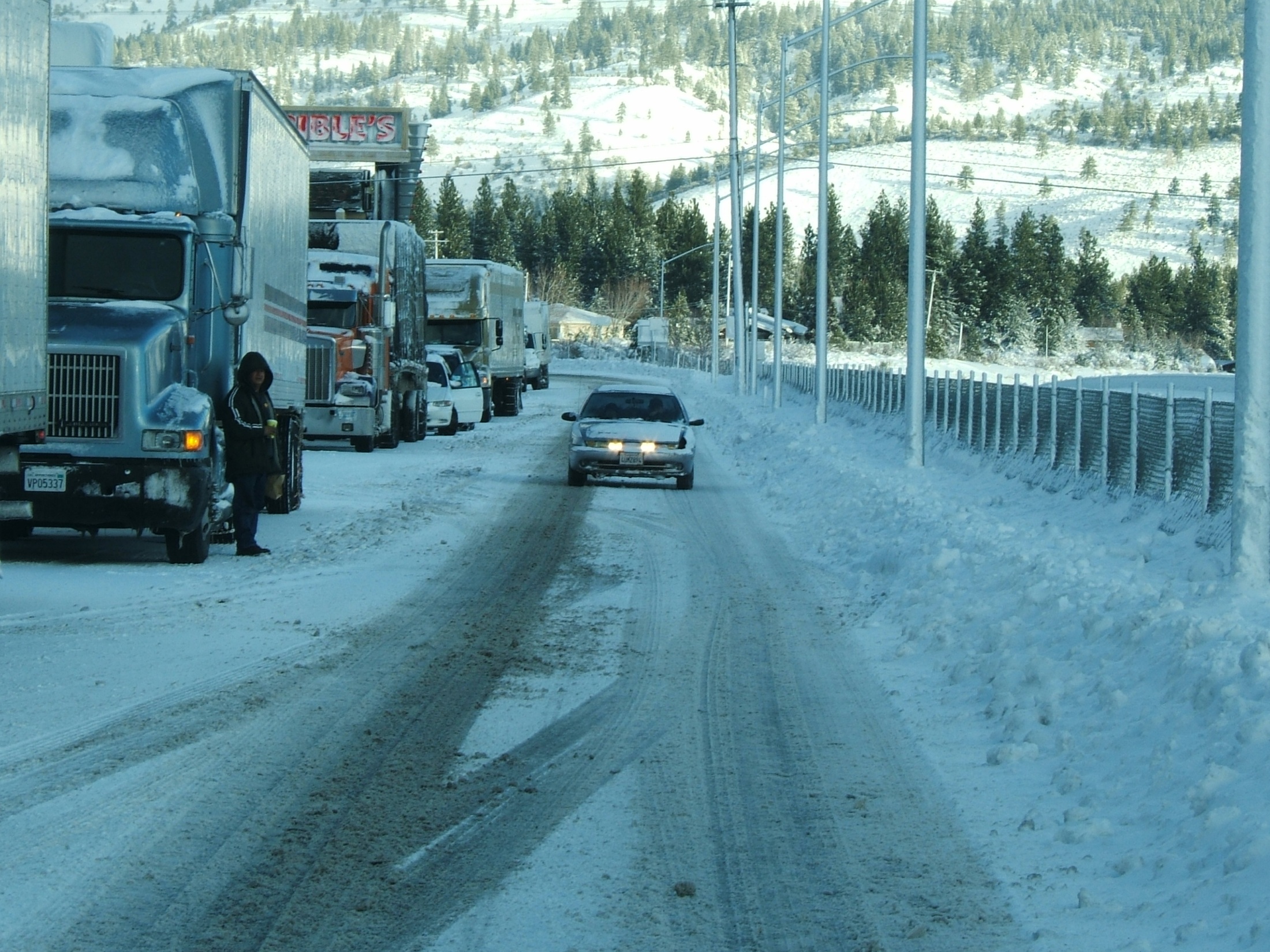 State Feedback, Cont’d.
New Jersey
Working on automated permitting system, eventually want to be part of 511
24/7 contact to notify permittees of accidents/incidents
Arizona
Combined permitting/511 system
Spanish capabilities via web & phone
Include MP info to benefit truckers (Kansas & Idaho do too)
Wisconsin
Found you don’t need to necessarily tailor website to truckers needs….just need to get info out
3 groups, each is unique, so you need to work with all 3 to get whole picture
American Truck Association State Chapter
American Independent Truck Association
Independent Owners/Operators (don’t belong to any group or association)
Todd from NY also suggested contacting the National Association of Truck Stop Owners for a different perspective
511 Coalition will be doing a technical paper on CVO & Traveler Information to formally document what many states are doing.
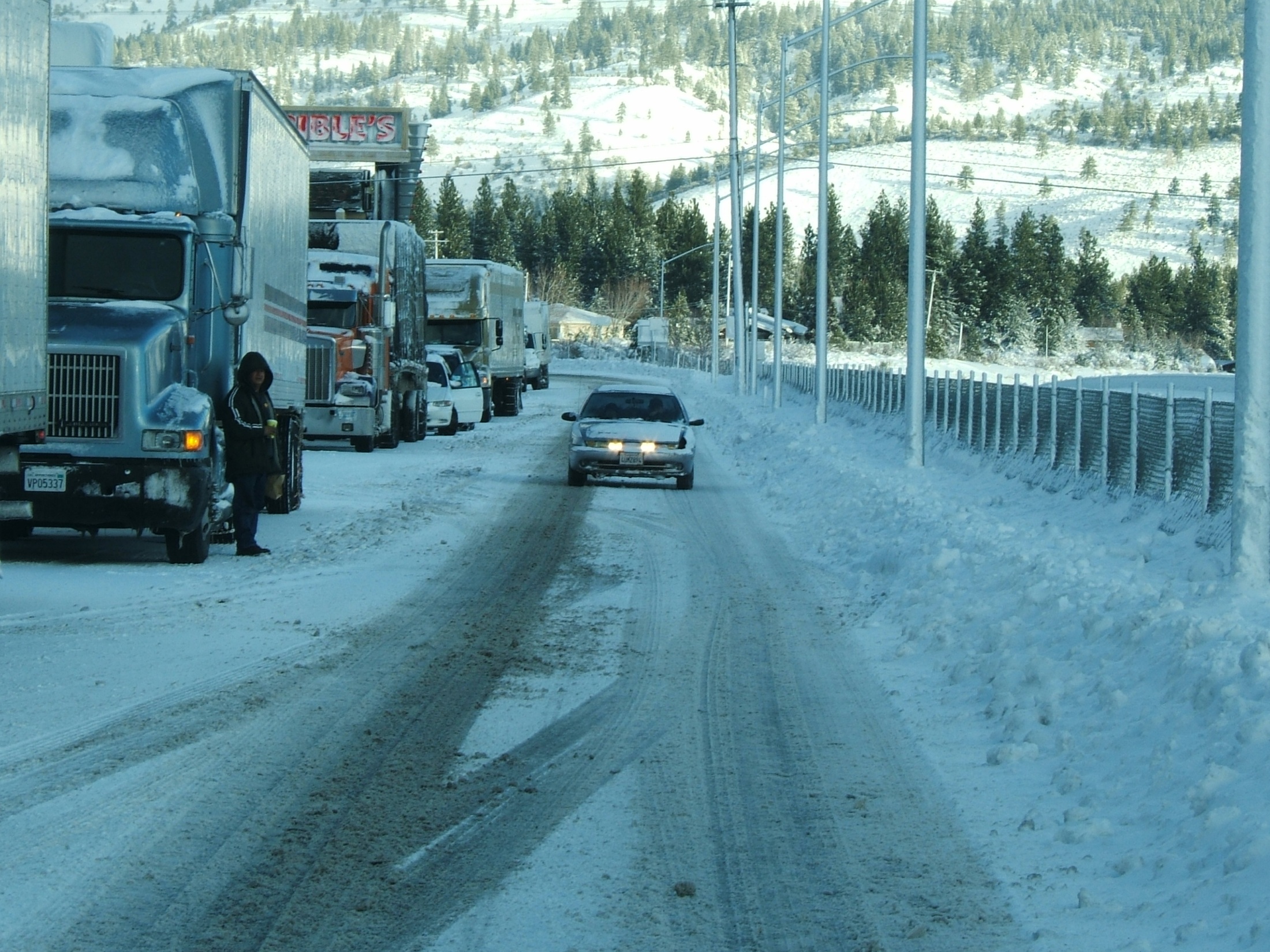 Revenue Generation
Revenue generation for 511 system owners keeps you in control (Georgia Model)
You own the relationship with advertisers/sponsors
If you have the authority to receive funds, you generate revenue to pay for your system, enhancements, data, marketing
You maintain control of your system 
You maintain control of your Right of Way
Your transparent approach creates public goodwill and maximizes revenue
Revenue Neutral (zero or low cost) for 511 system owners (Massachusetts Model)
You grant authority to a 511 system developer to generate revenue
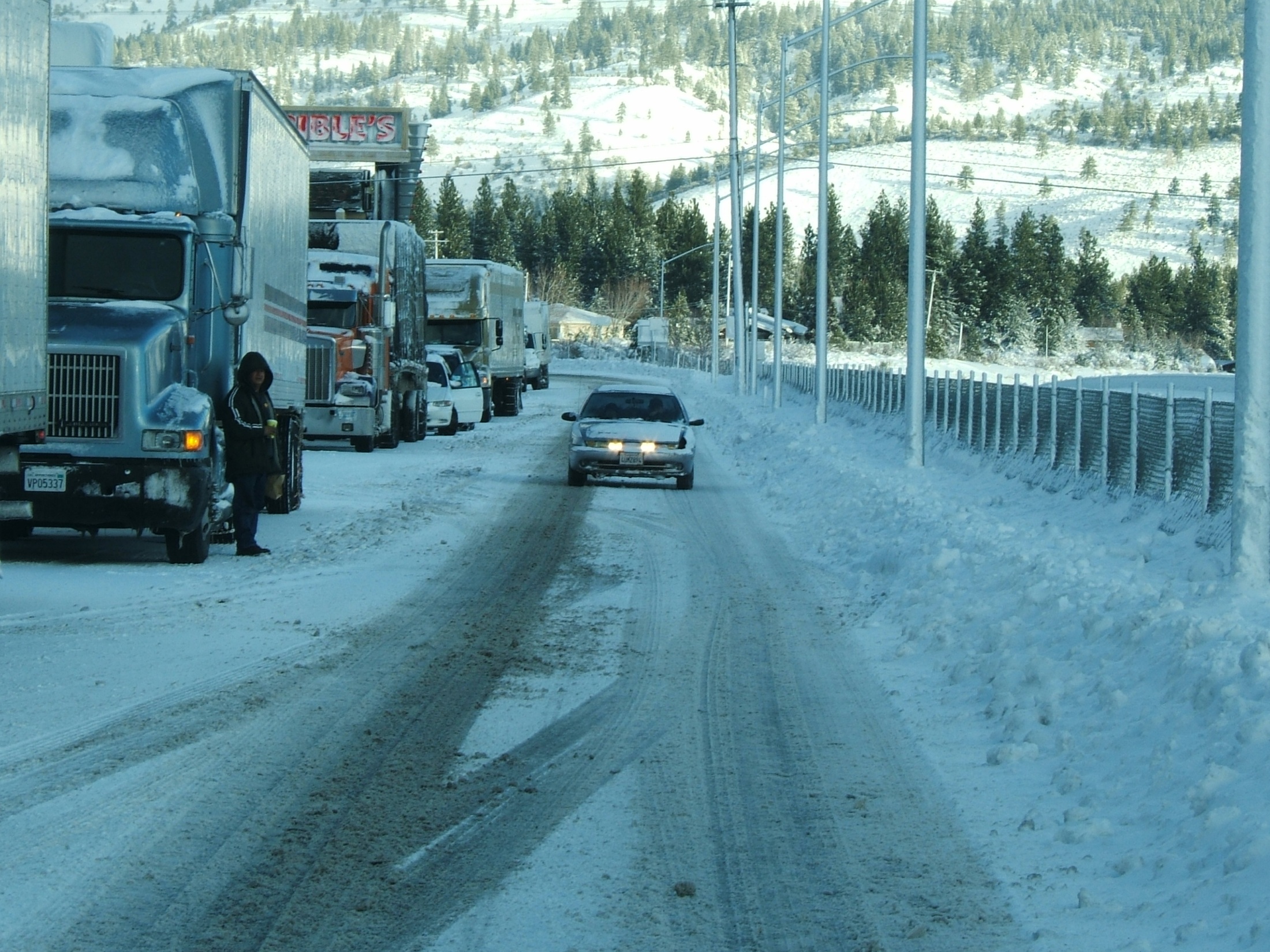 Georgia-NaviGAtor.com
200,000 visits per month
#1 Google search for “Georgia Traffic”
Ads on every page
Sourced directly by sponsors and Google
Google revenue based on ad click-throughs
New website Nov 2010
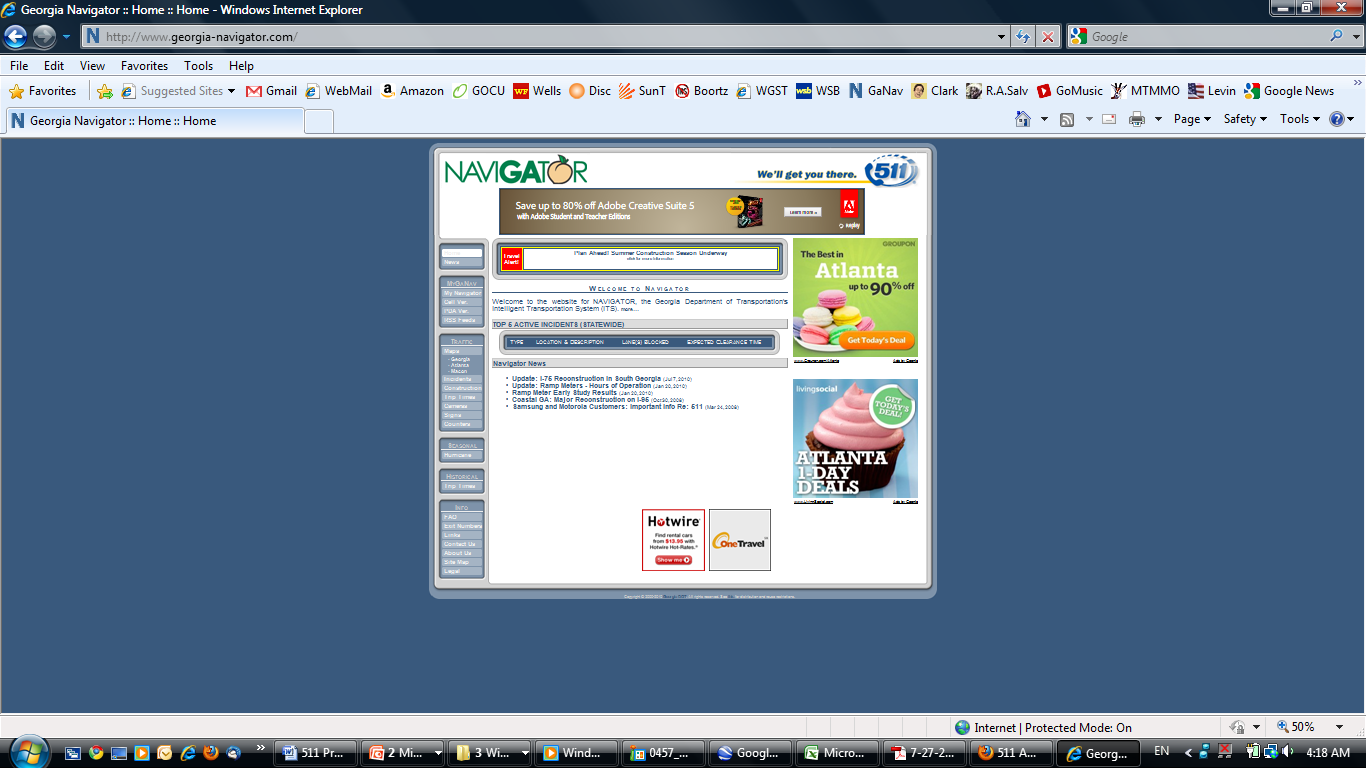 10
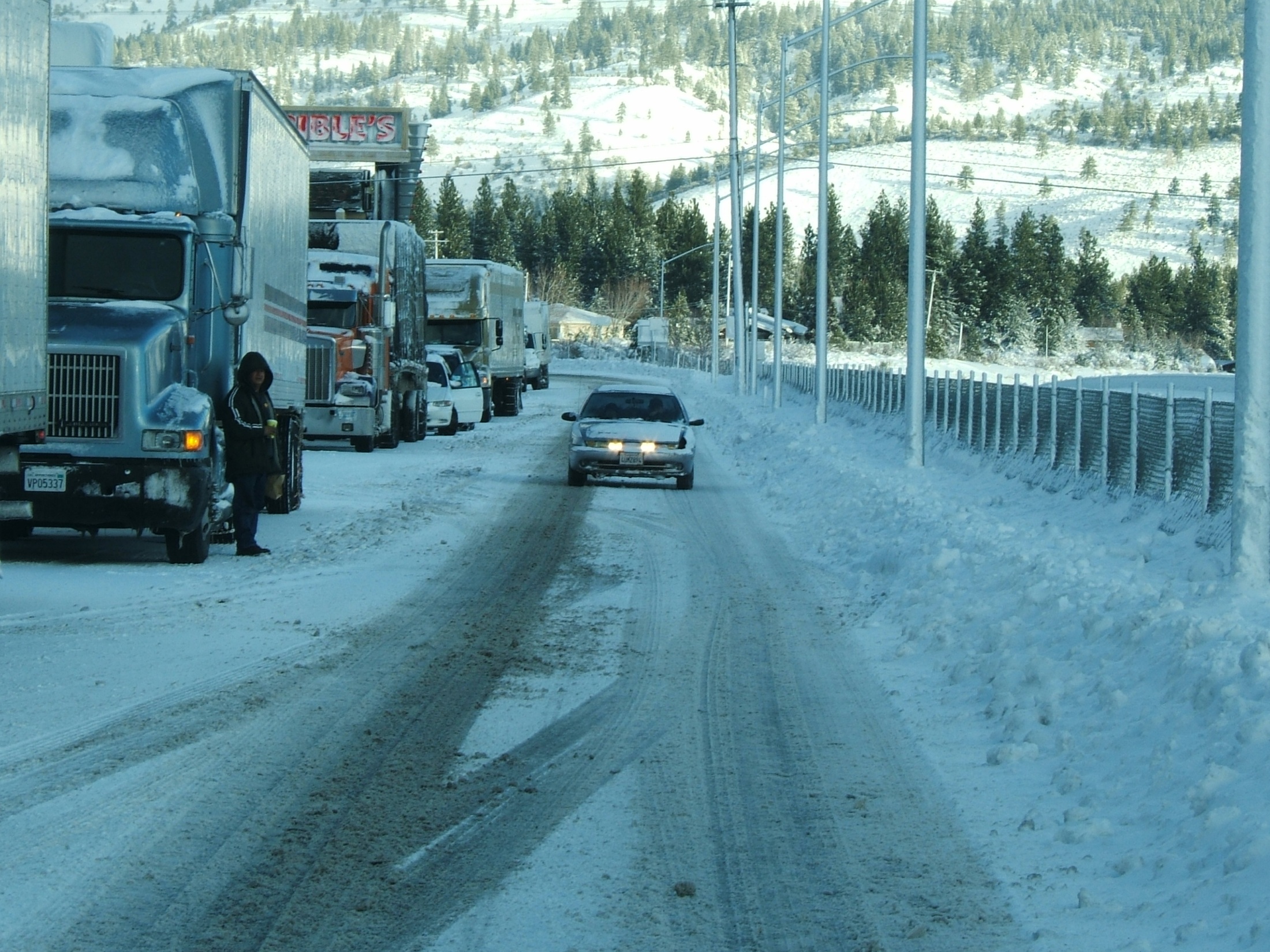 Massachusetts/Sendza Ad Examples
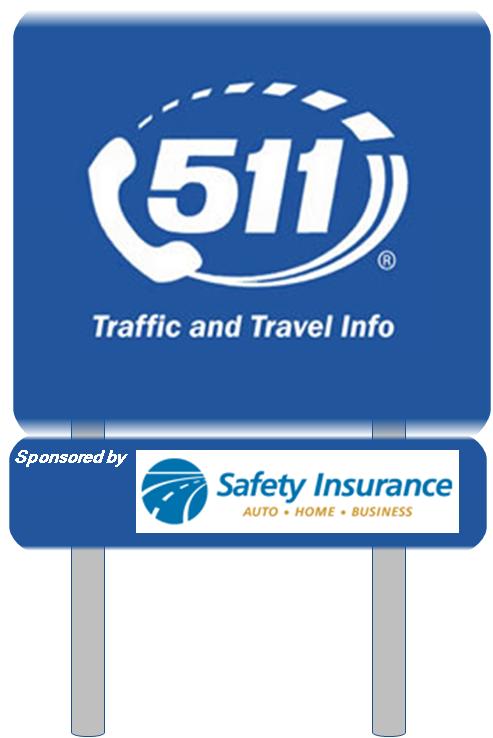 Roadway Signs

Toll Booth Signs





Text Alerts

Email Alerts
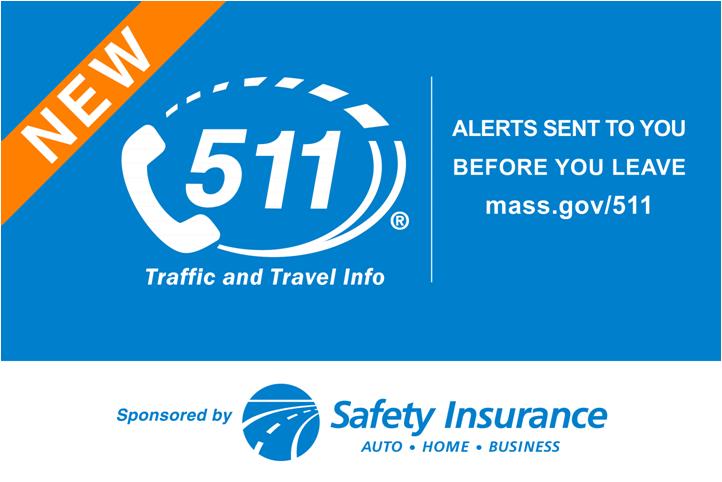 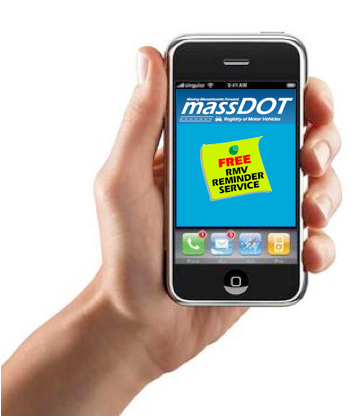 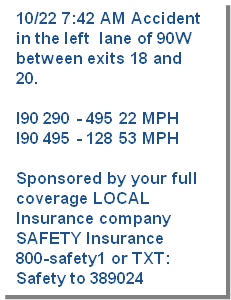 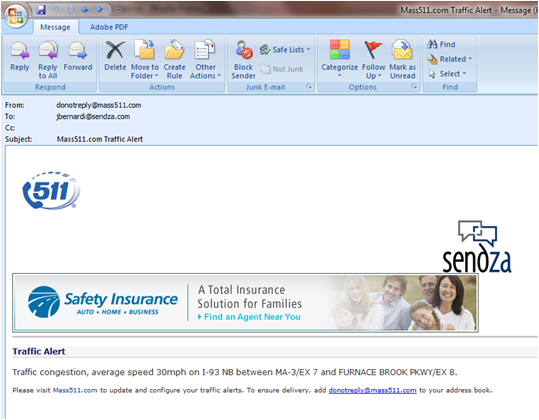 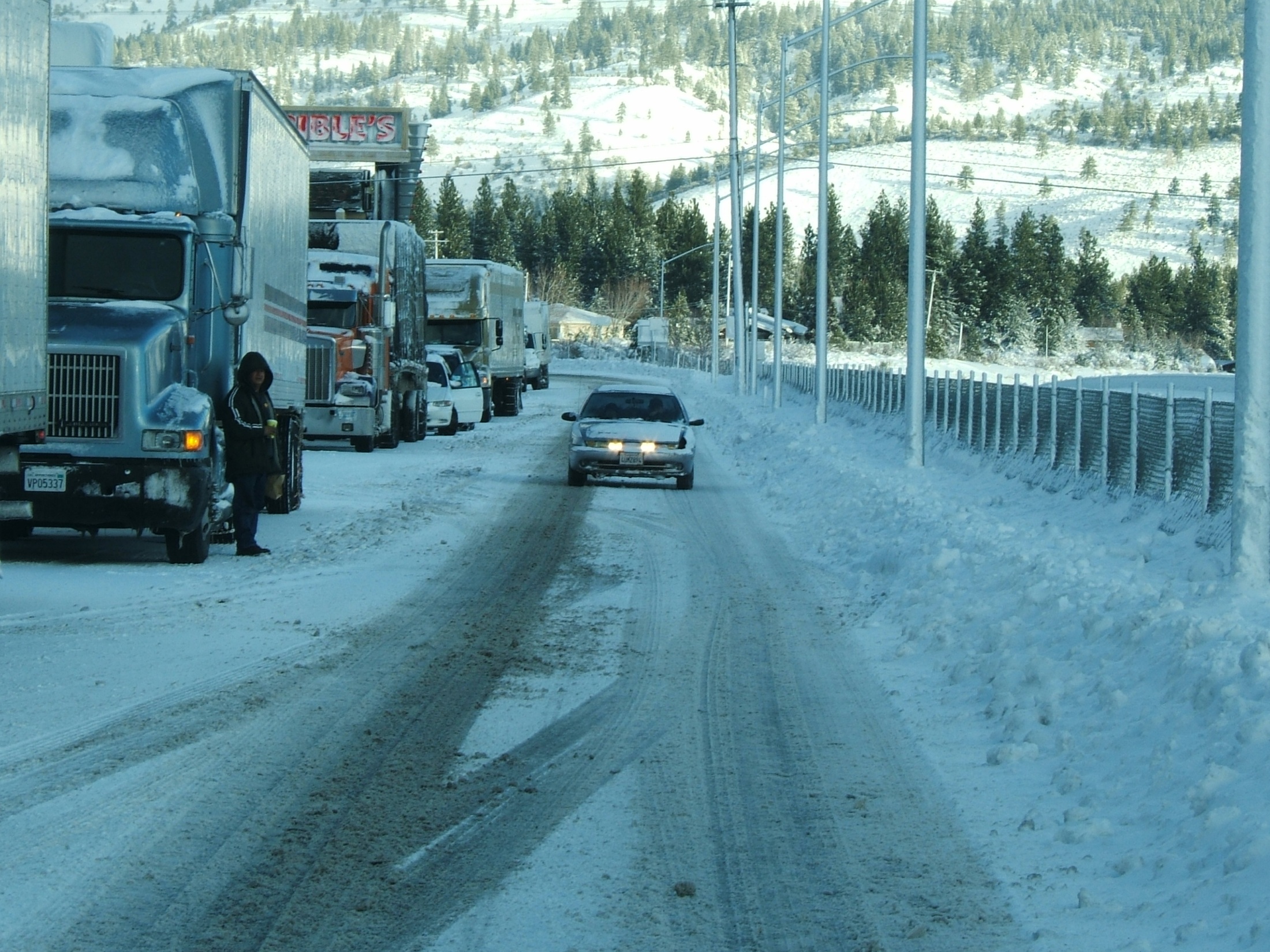 FHWA Says Revenue from Special Signs Must Support the Sponsored Program (Safety Patrols or 511)
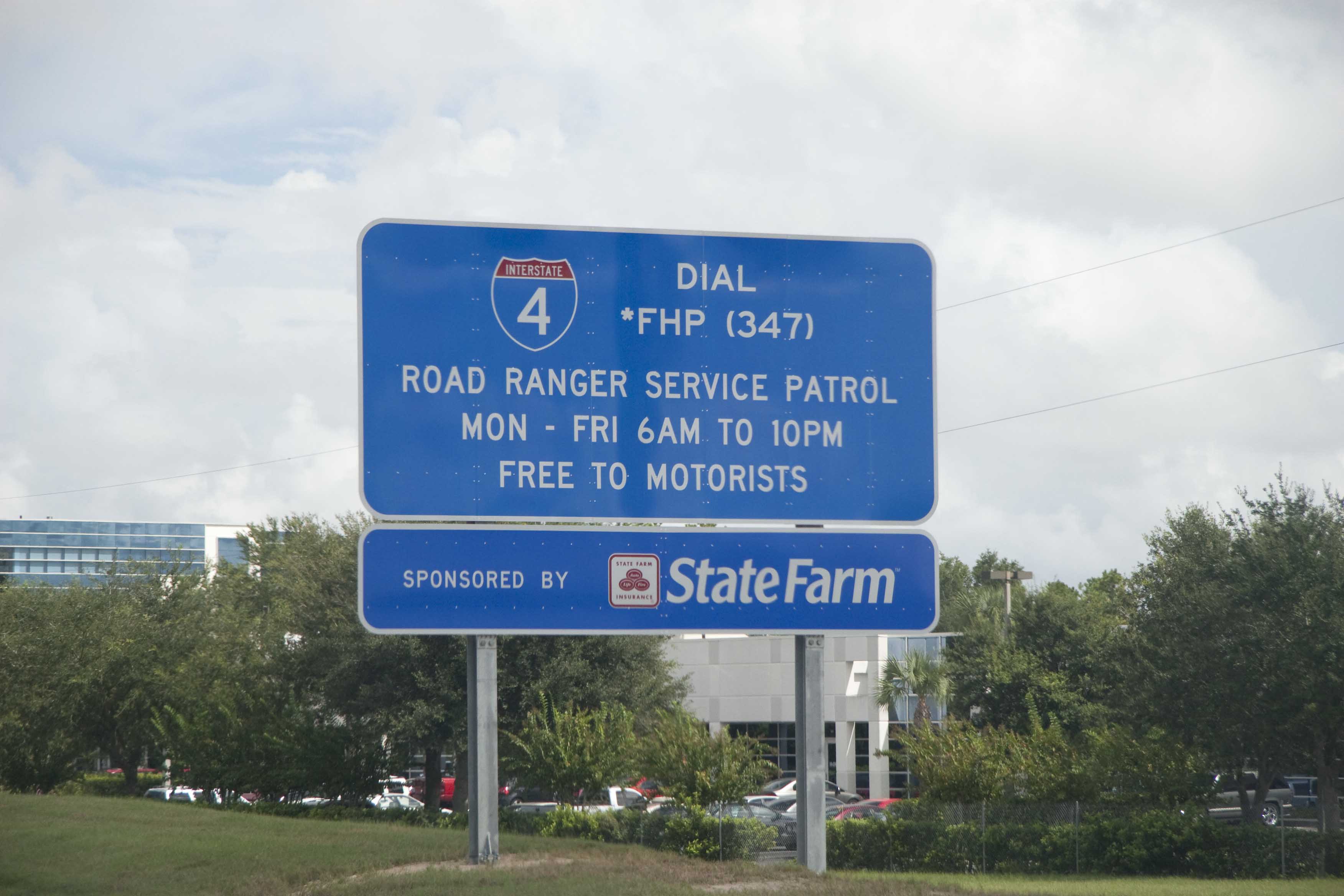 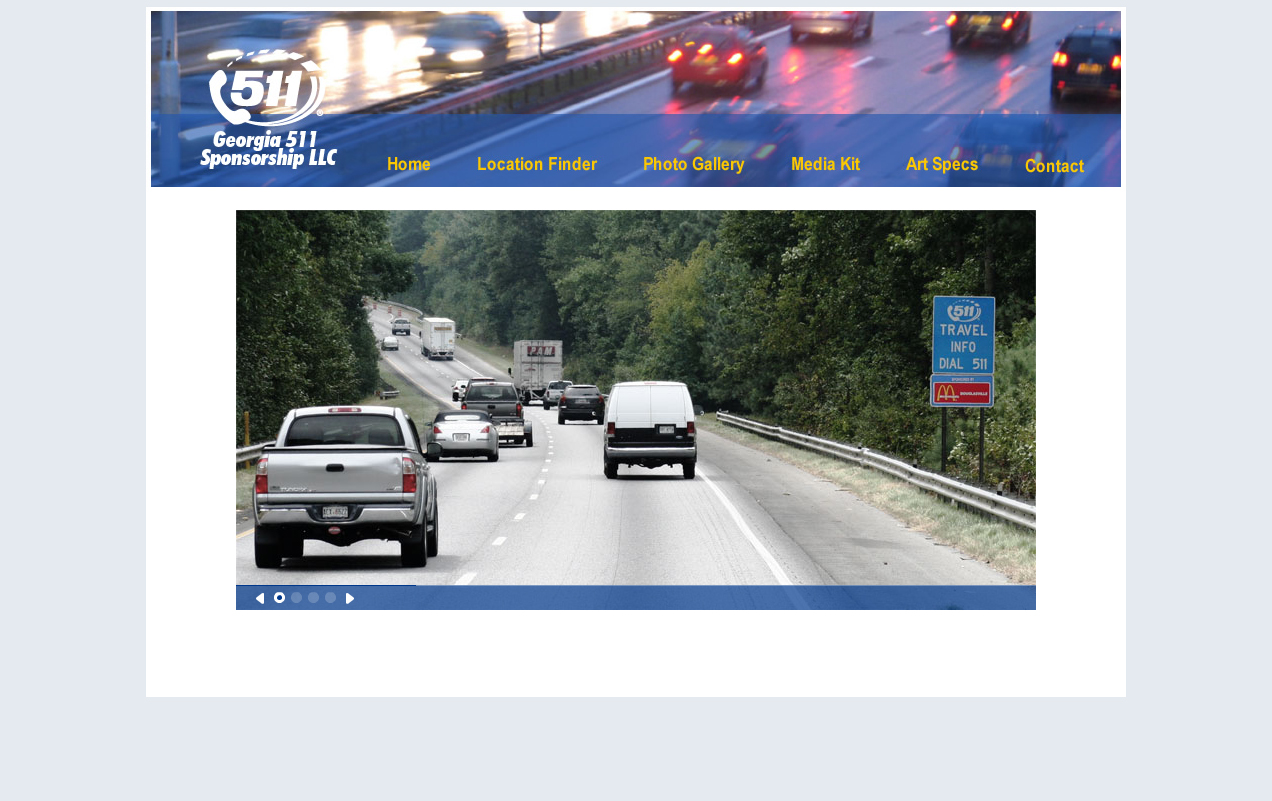 Maximize Revenue by Establishing Rates Based on DEC—Daily Effective Circulation—the Method Used by the Outdoor Advertising Industry
Based on the annual average daily traffic (AADT) count of a location taking into account the average number of persons 18 and over in each vehicle, the visible traffic flow and the hours of illumination of the display.
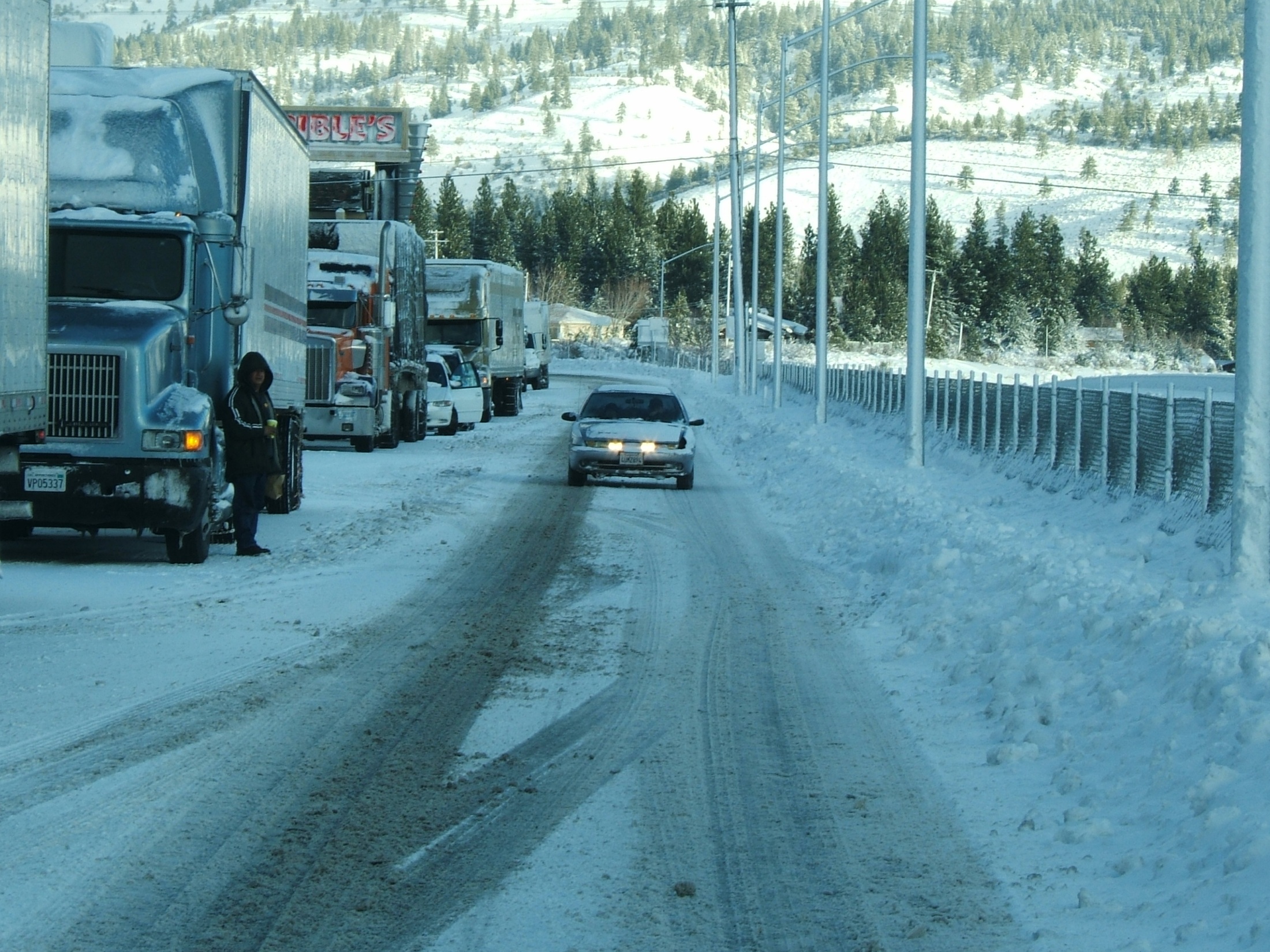 Established Advertising Industry Average RatesShown in Cost Per Thousand (CPM) Source: Traffic Audit Bureau
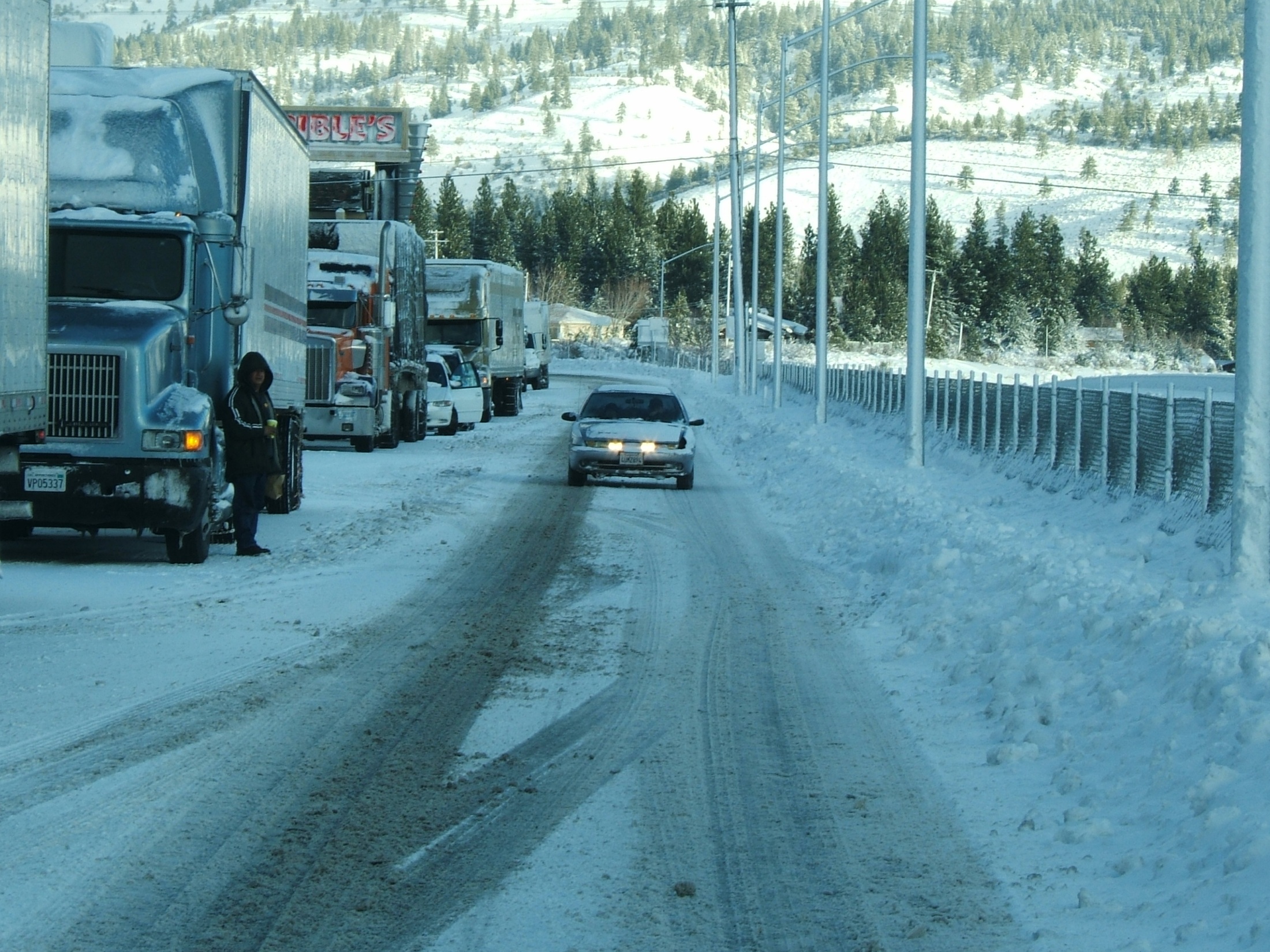 Thank You!
Denise M. Inda, P.E.
Asst. Chief Operations Engineer
Nevada DOT
775-888-7867
dinda@dot.state.nv.us